Опале листя: користь чи шкода?Захист  міні-проектів (Конструктор уроку  в  5-х класах)
Вчитель географії
Одеської ЗОШ№16
Семенко А.В.
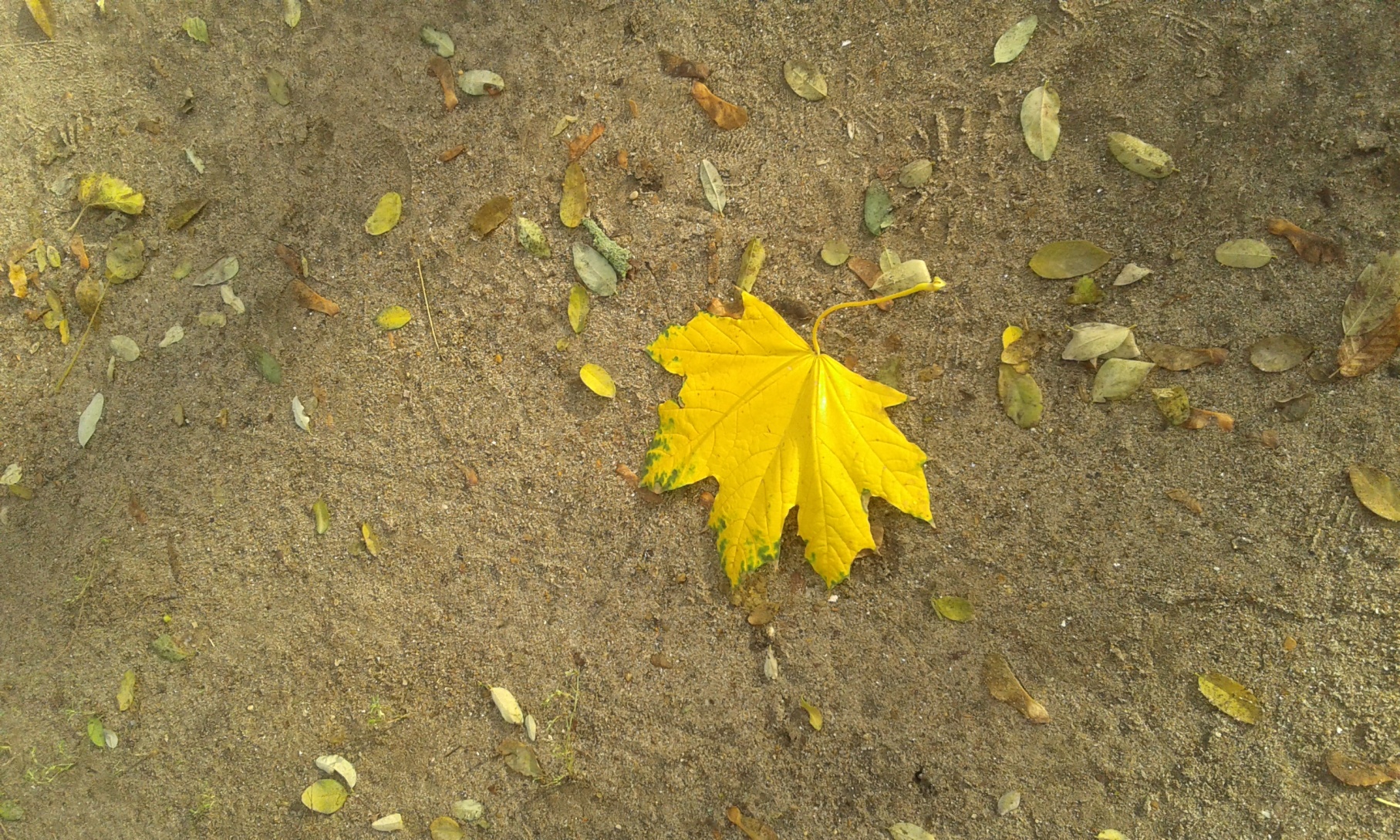 Мета уроку: 
    сформувати уявлення про склад речовин у природі, процеси та явища, які відбуваються, розвивати розуміння природнихвзаємозв’вязків.
Ціль:
   розширення учнівських знань про різноманітність тіл і явищ у природі;
   набуття досвіду пошукової діяльності;
   відпрацювання навичок створення гербарійного матеріалу;
   набування вмінь використовувати результати дослідницької роботи у побуті, повсякденні.
Форма роботи: усні повідомлення, фотоколлаж, презентація.
Обладнання: технічні можливості демонстрації (наявність комп’ютера)
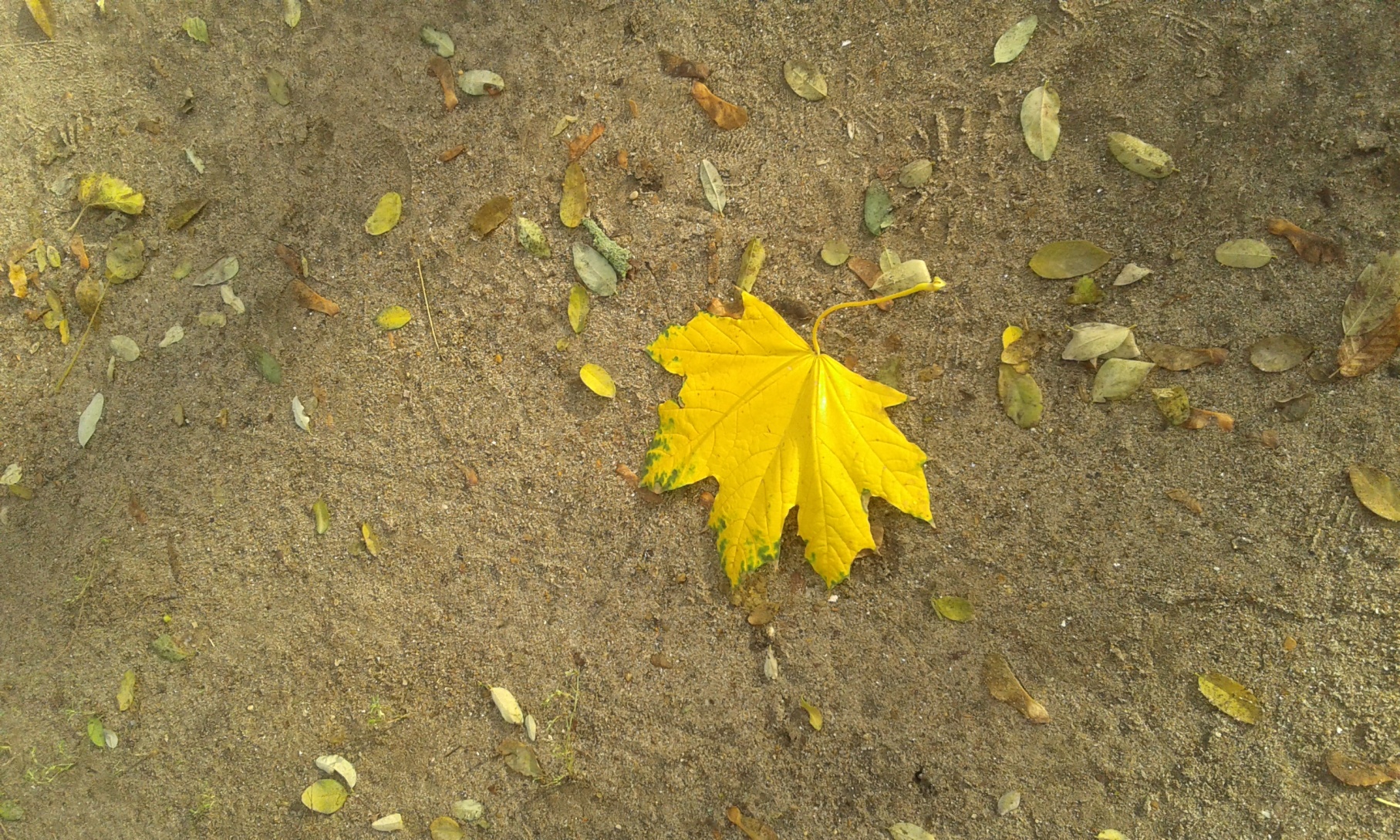 Організаційний момент.Мотивація навчальної діяльності:
Учитель: Під час вивчення теми  “Тіла, речовини  та явища навколо нас”,  ви  провели величезну дослідницьку роботу, готували матеріали самостійно, та в командах , виконали  великий об’єм робіт.
Тепер у Вас є можливість висловити думки та зробити висновки з  отриманих результатів.
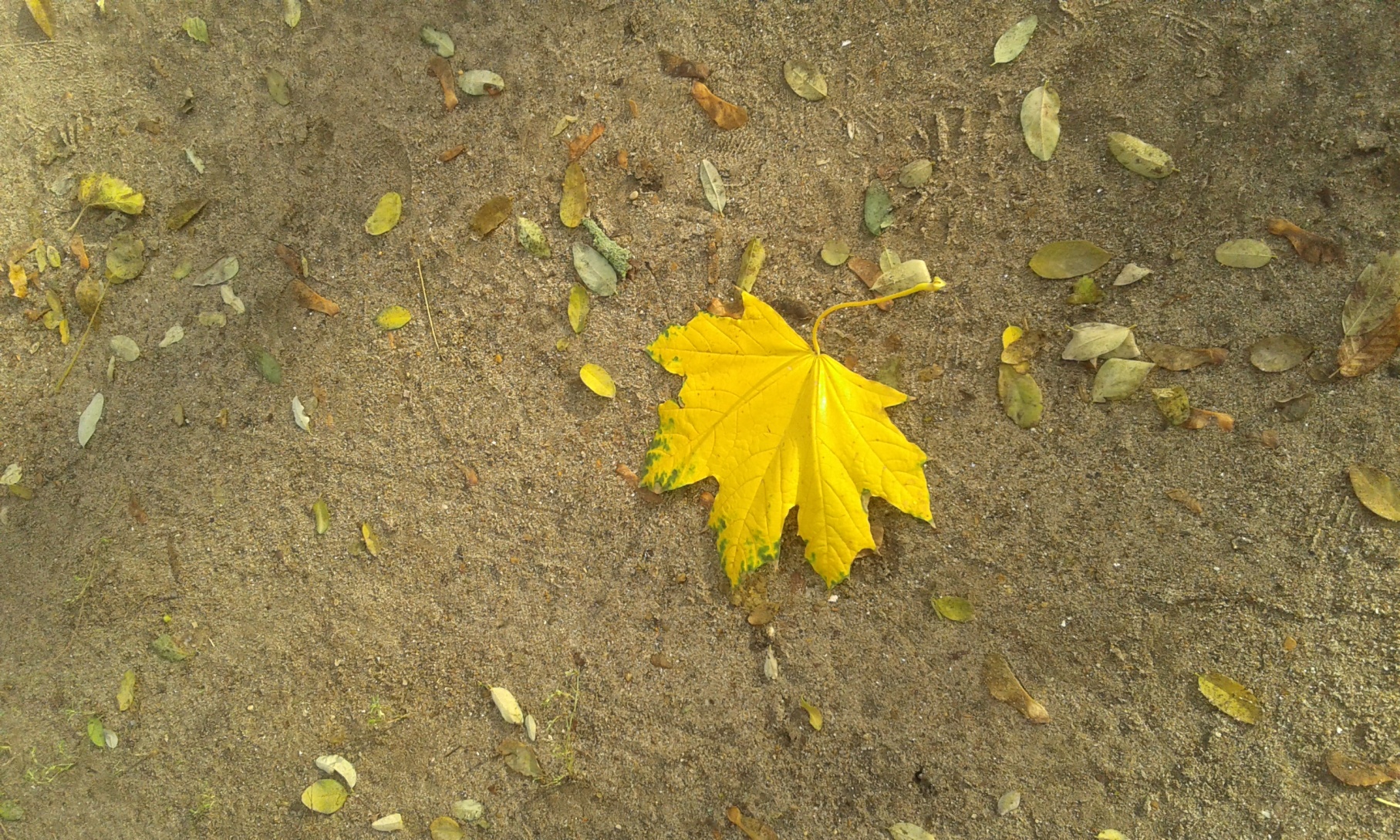 Захист проектів
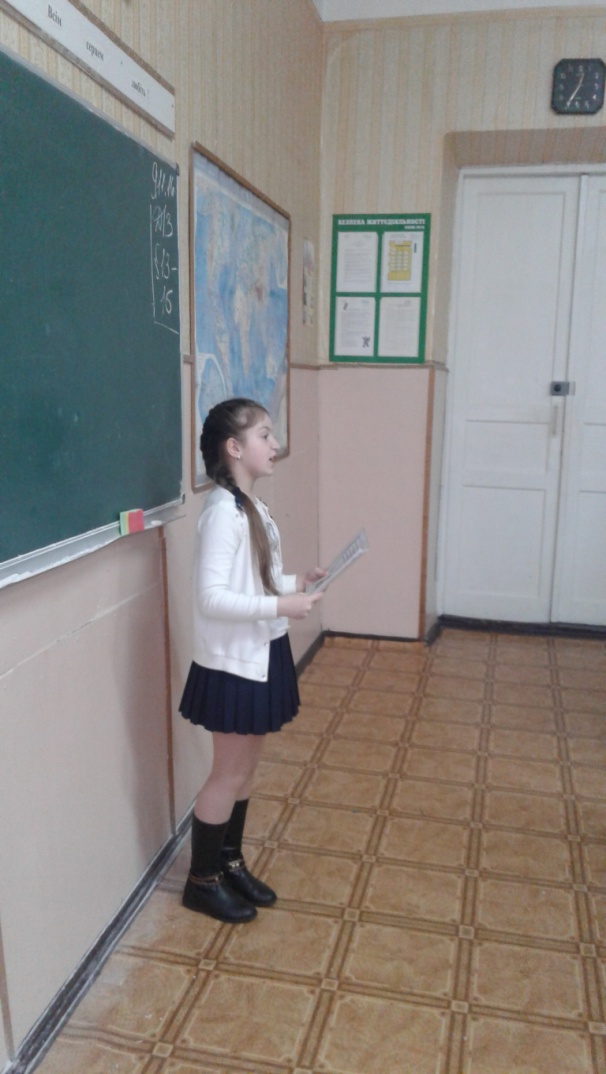 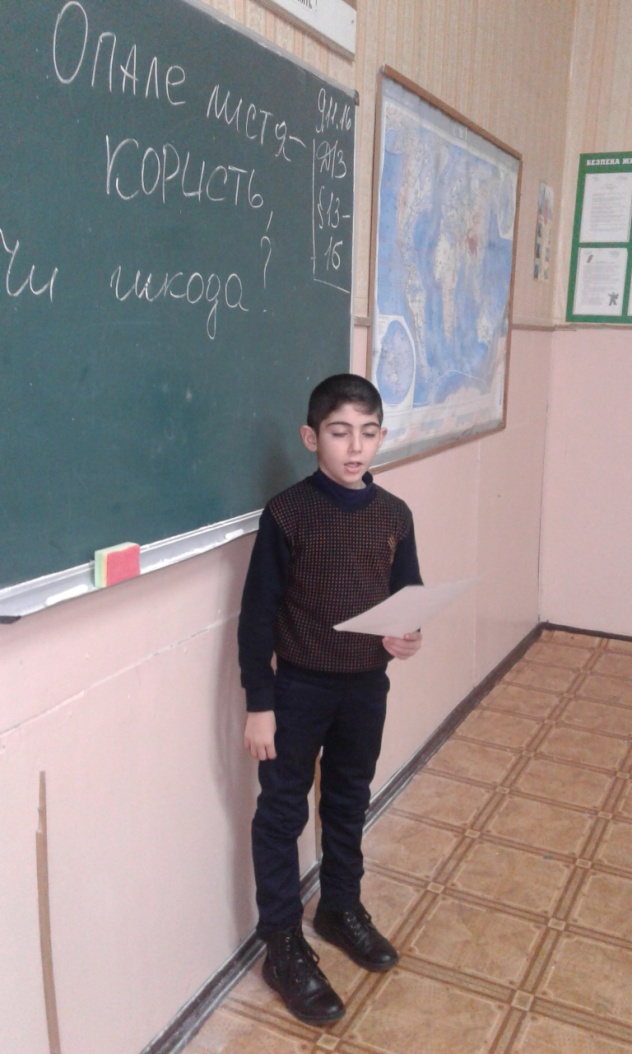 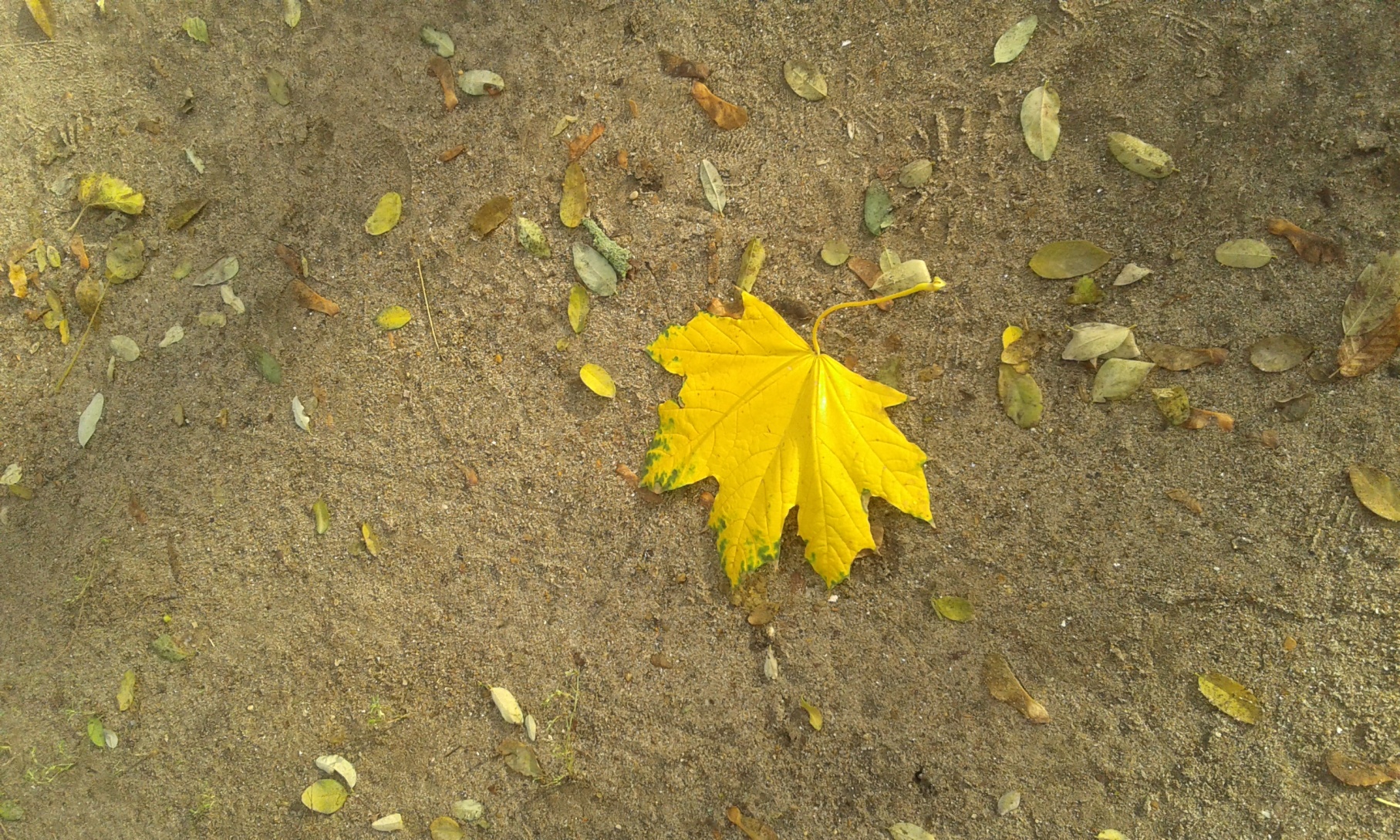 Захист проектів
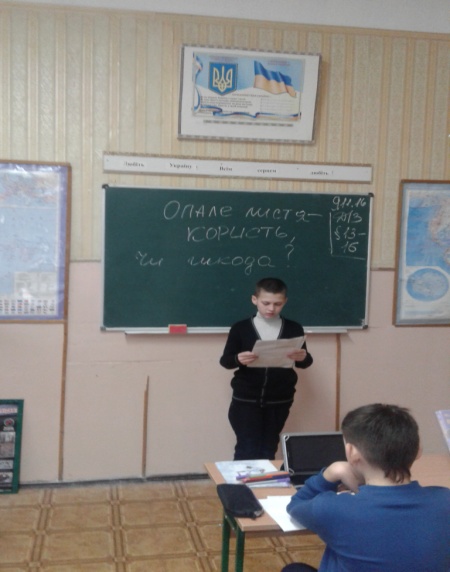 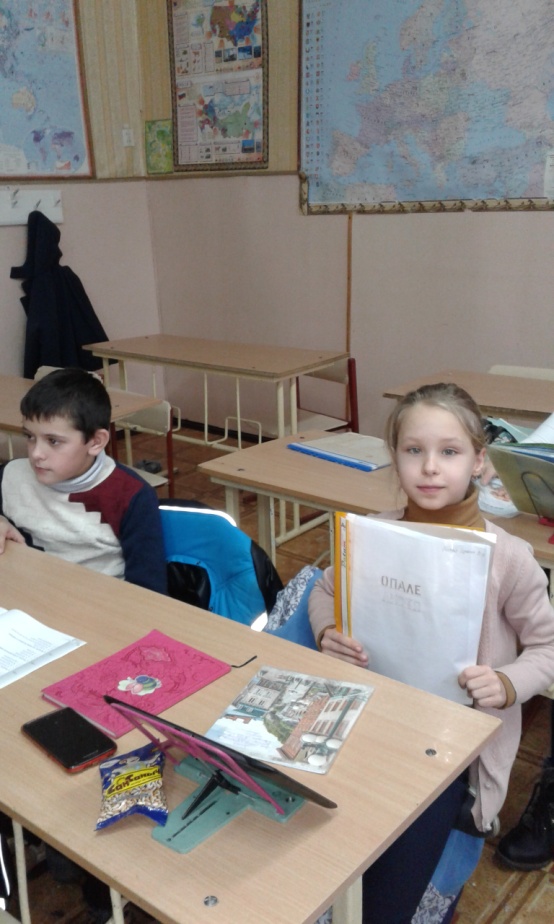 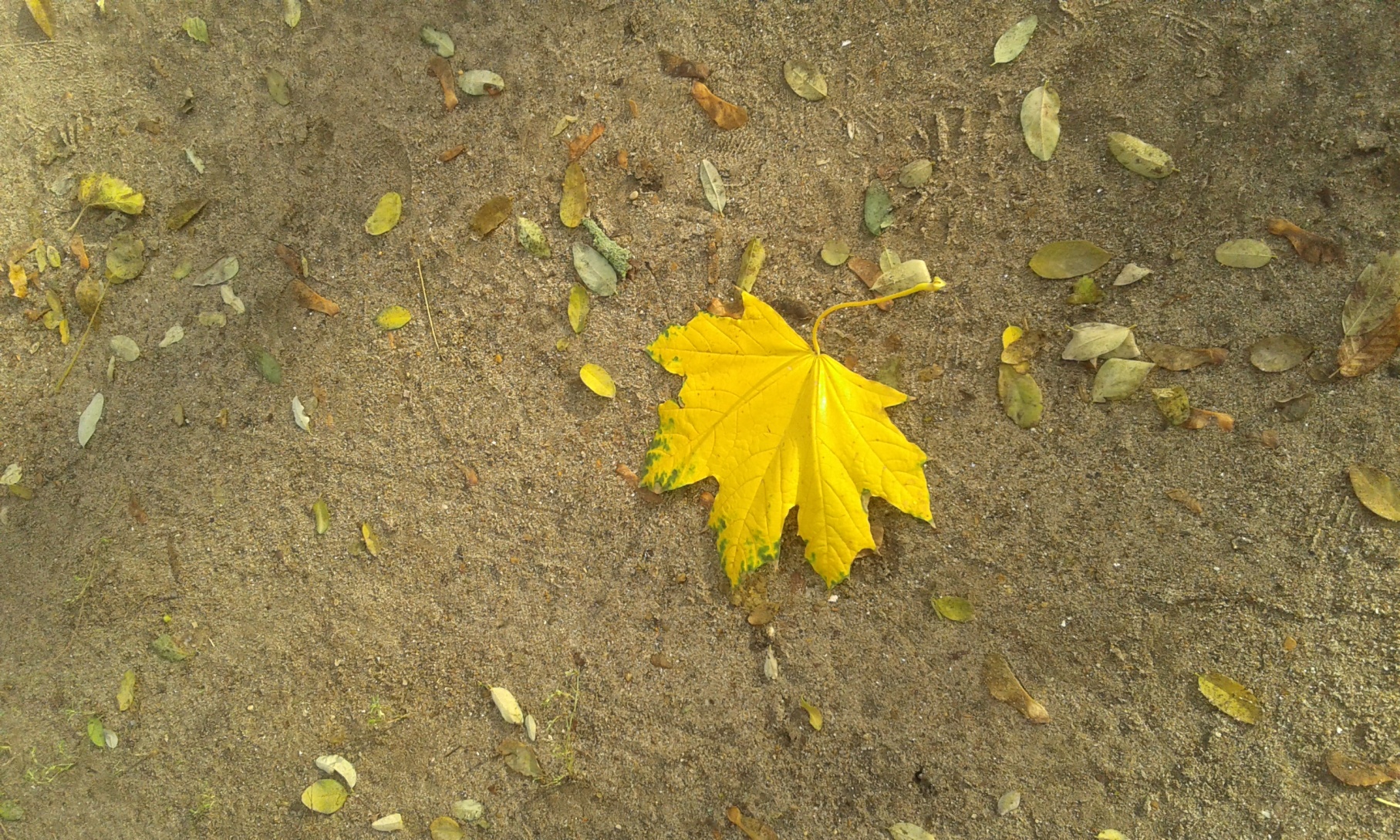 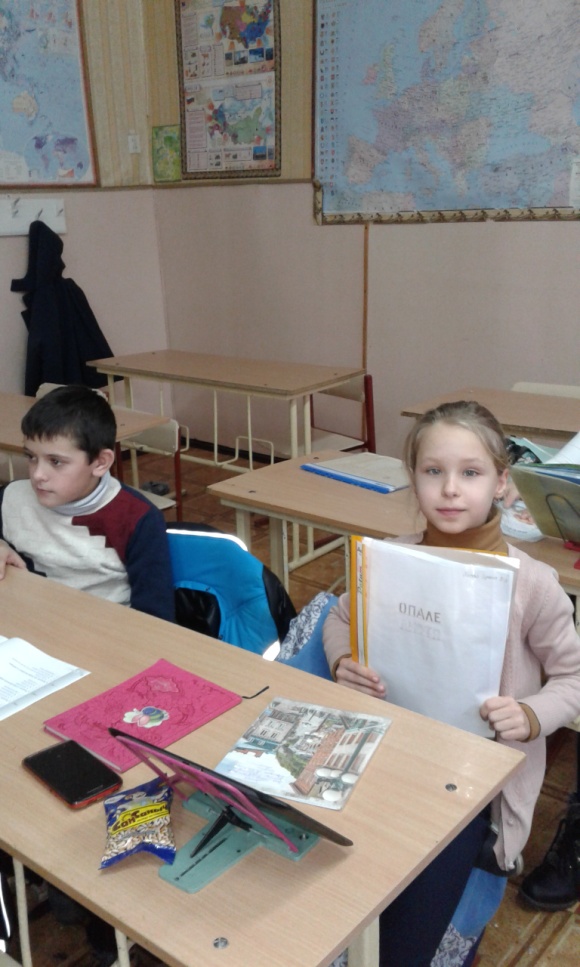 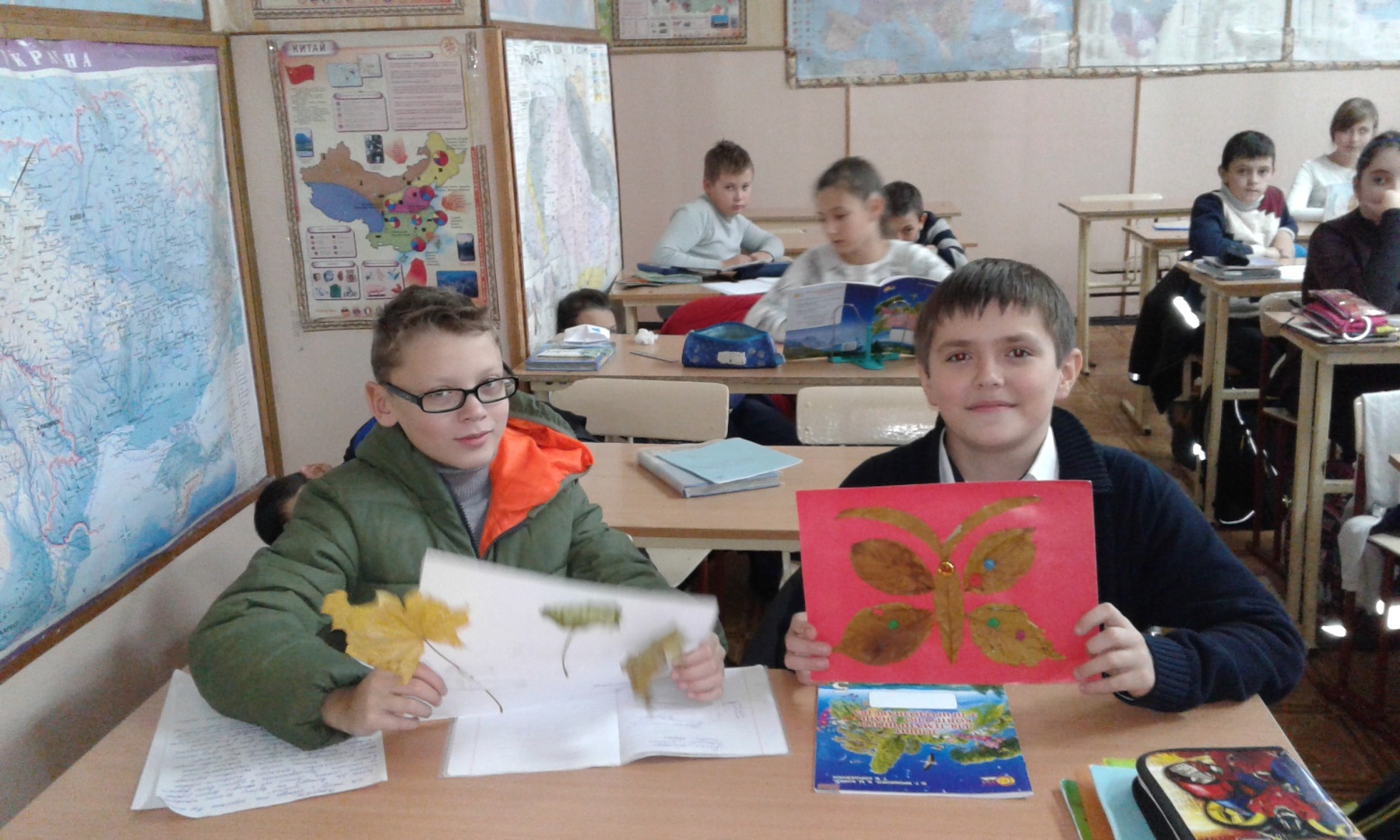 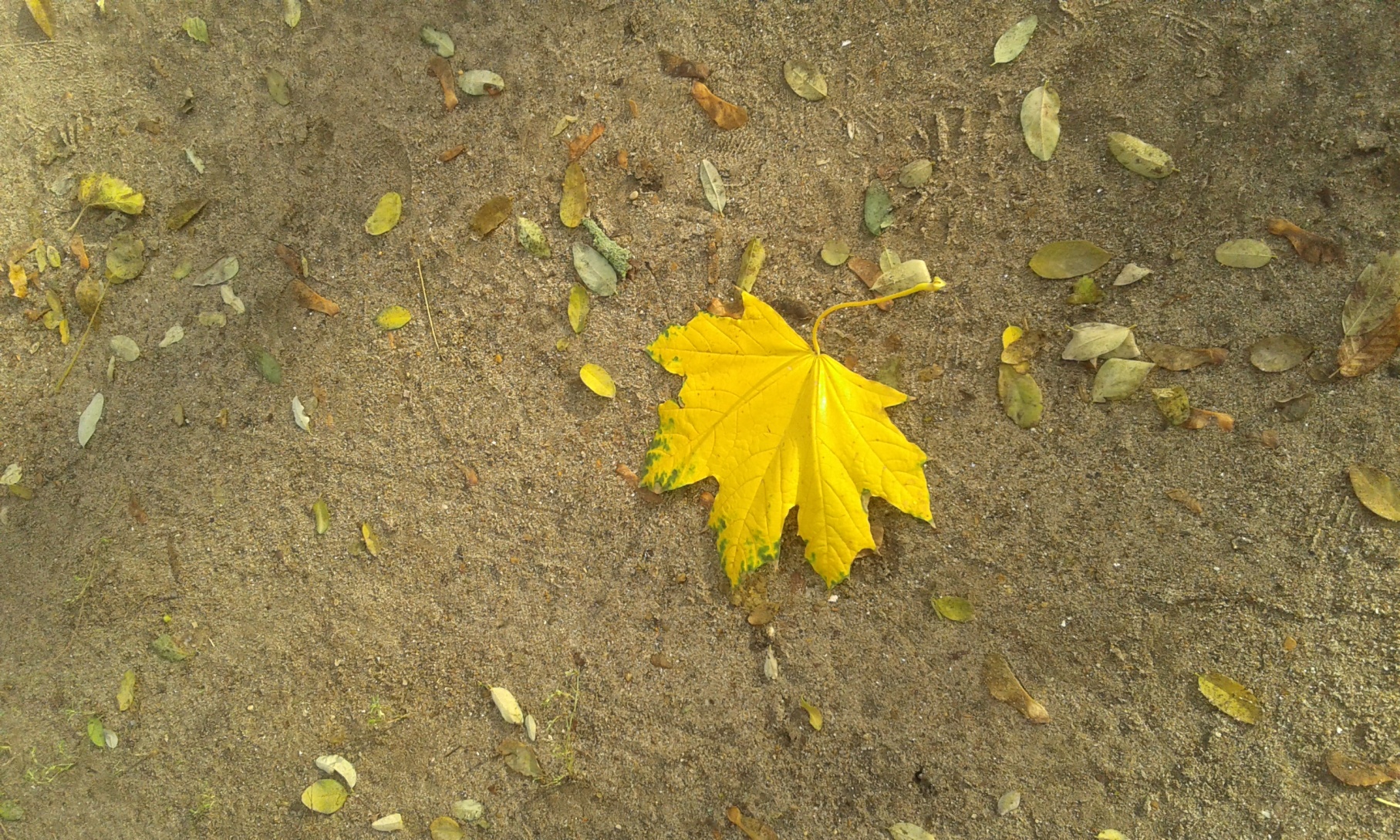 Захист проектів
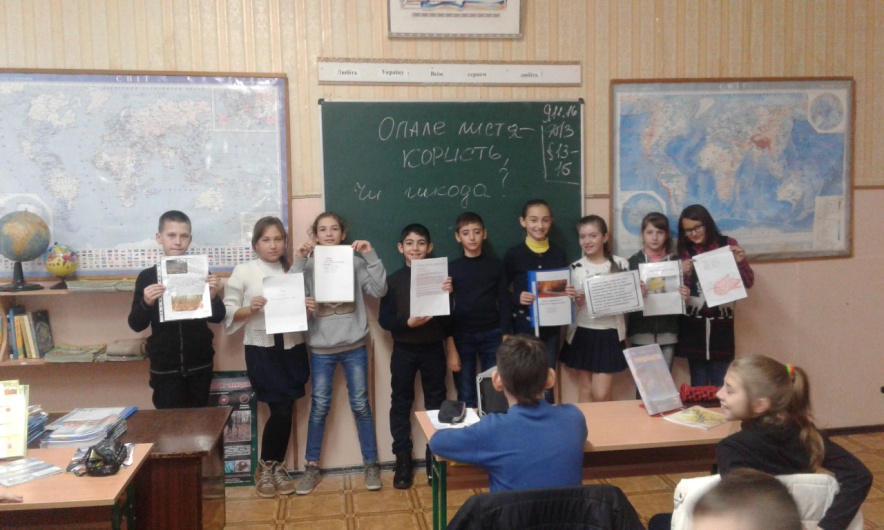 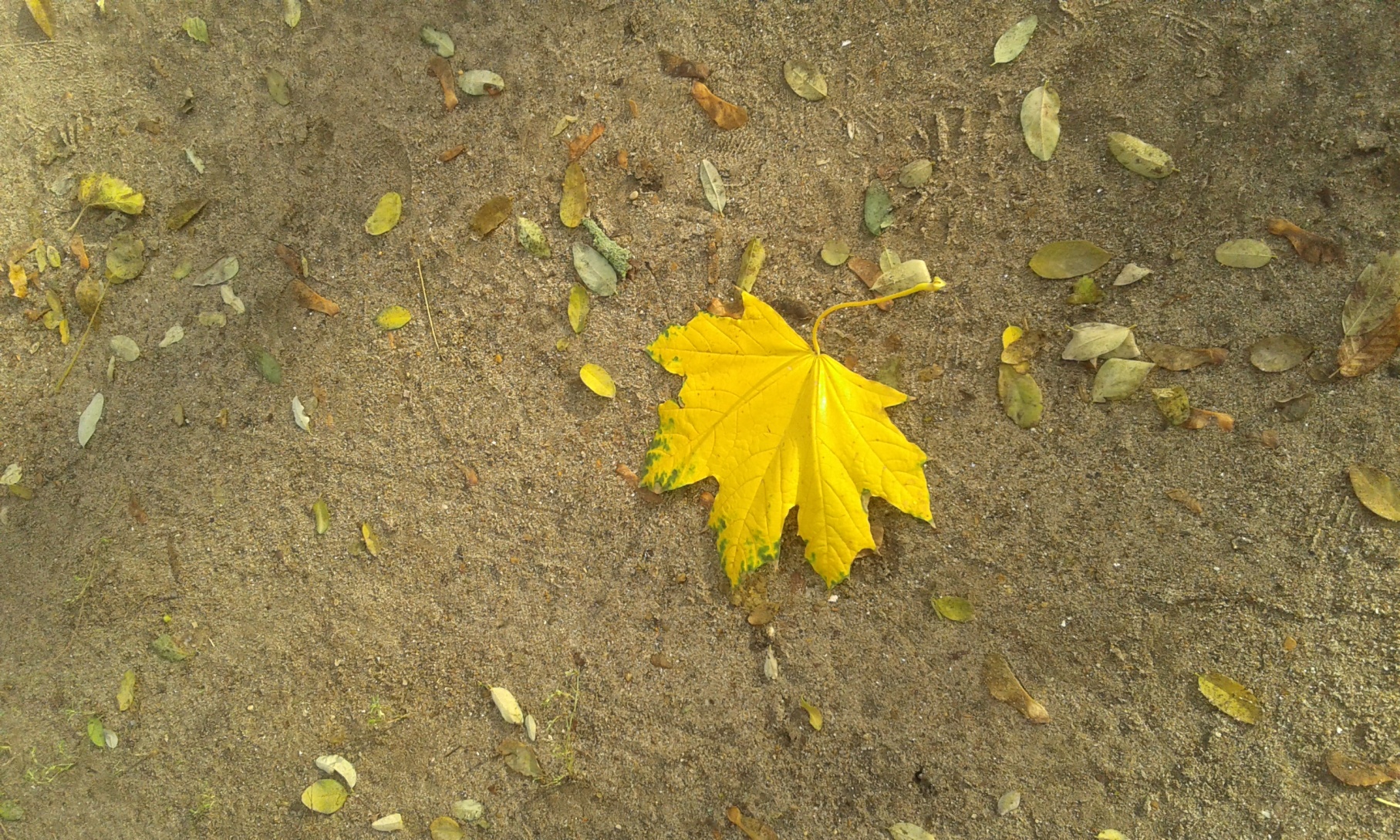 Обговорення результатів :
Підсумок уроку.Рефлексія.
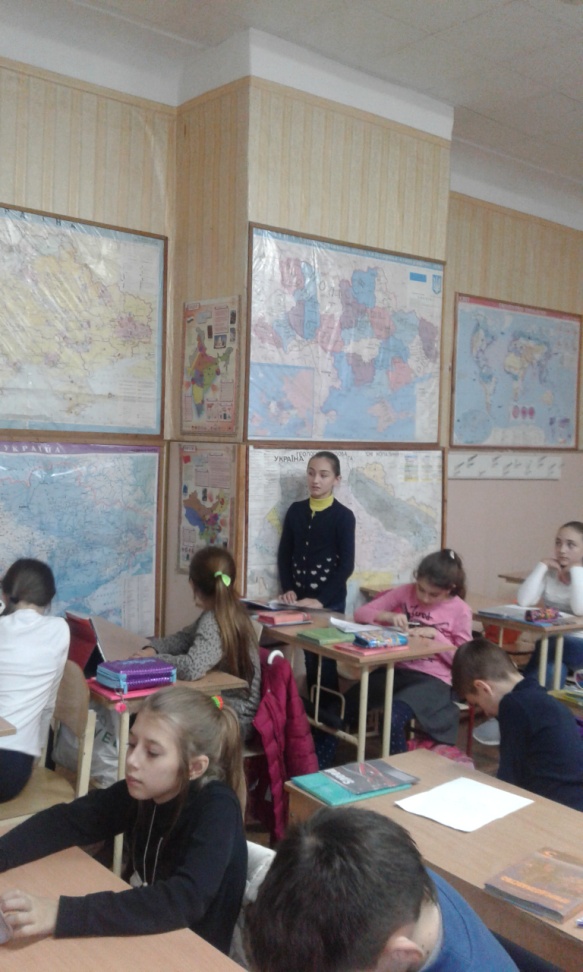 Учитель:
Давайте продемонструємо вміння висловлювати свої думки, відстоювати точку зору, дискутувати і робити висновки.
(Застосовується прийом “Відкритий мікрофон”. Діти висловлюють свої враження, оцінюють роботи однокласників)
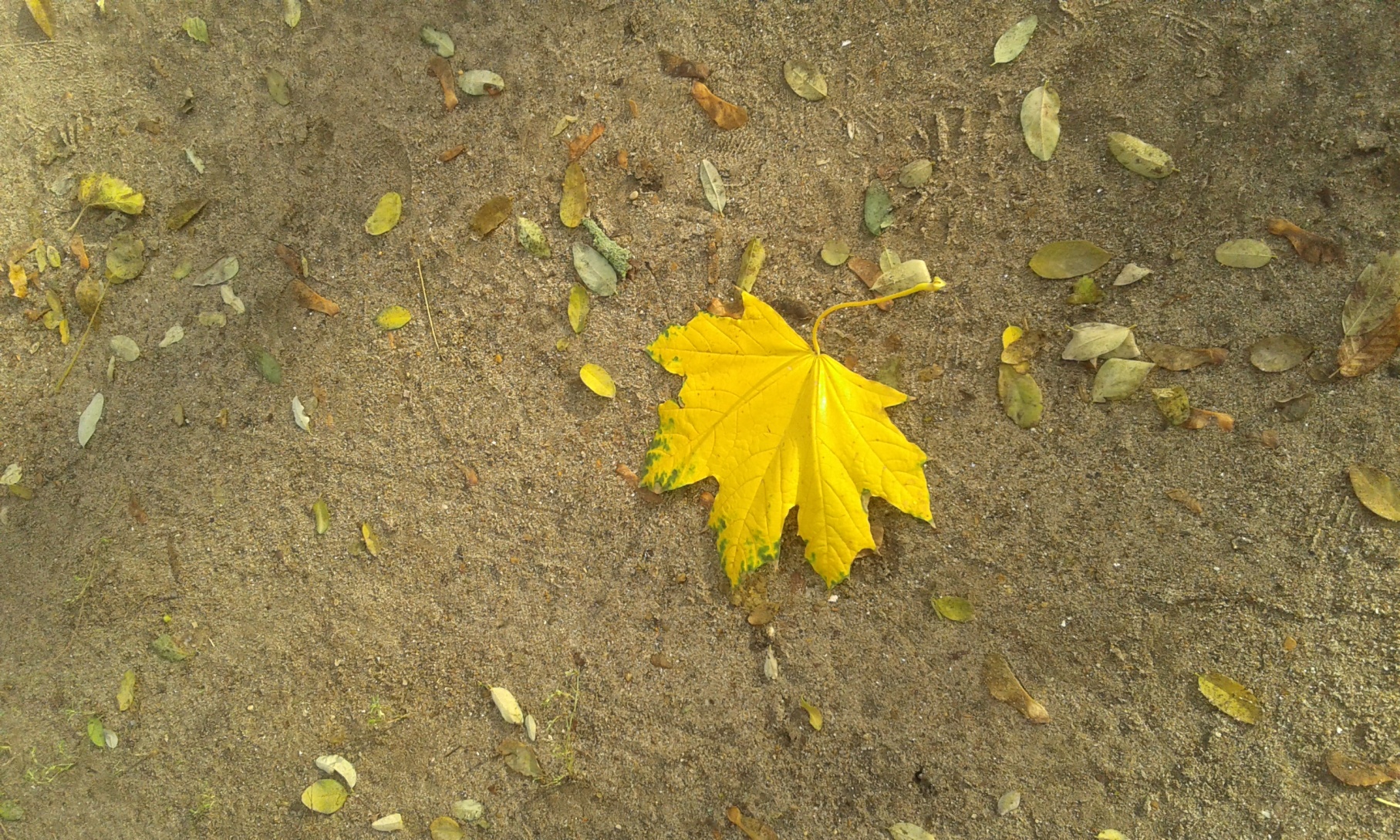 Оформлення виставки учнівських робіт:
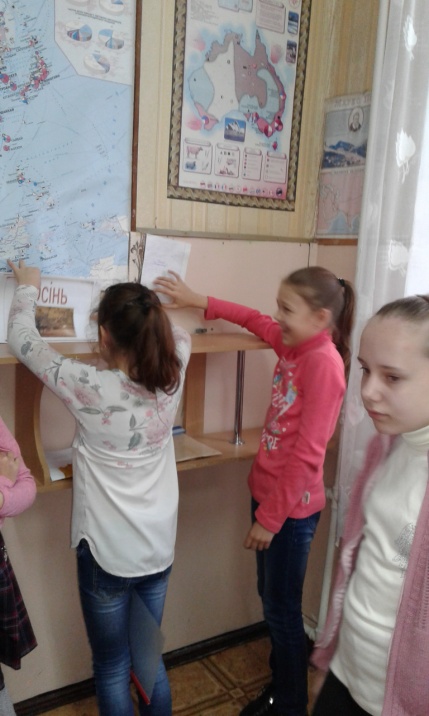 Учитель: Проводить оцінювання робіт.
Повідомлення  домашнього завдання:
Допрацювати  свої проекти, підготовка до шкільного конкурсу.
Оформлення класної виставки робіт
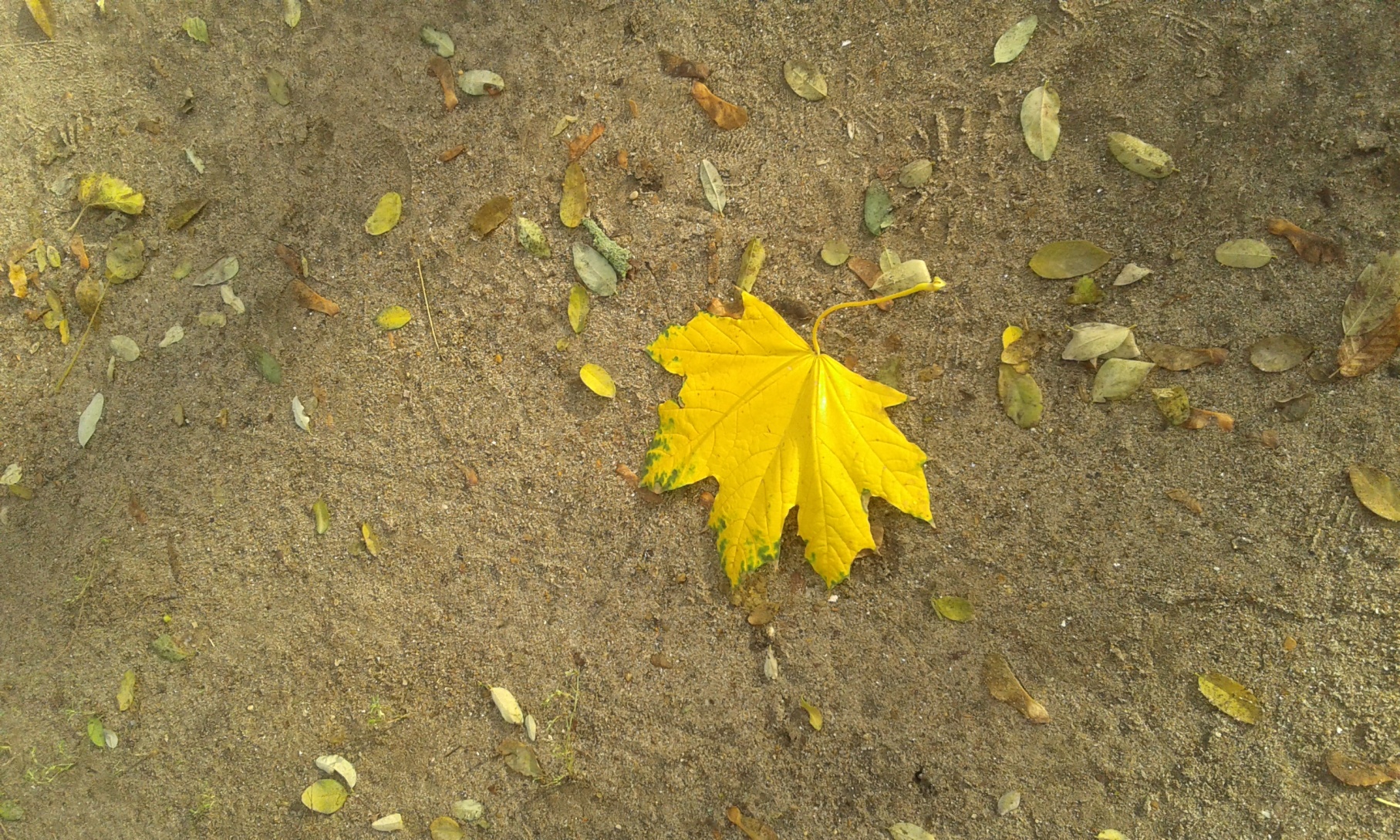 Виставка учнівських робіт:
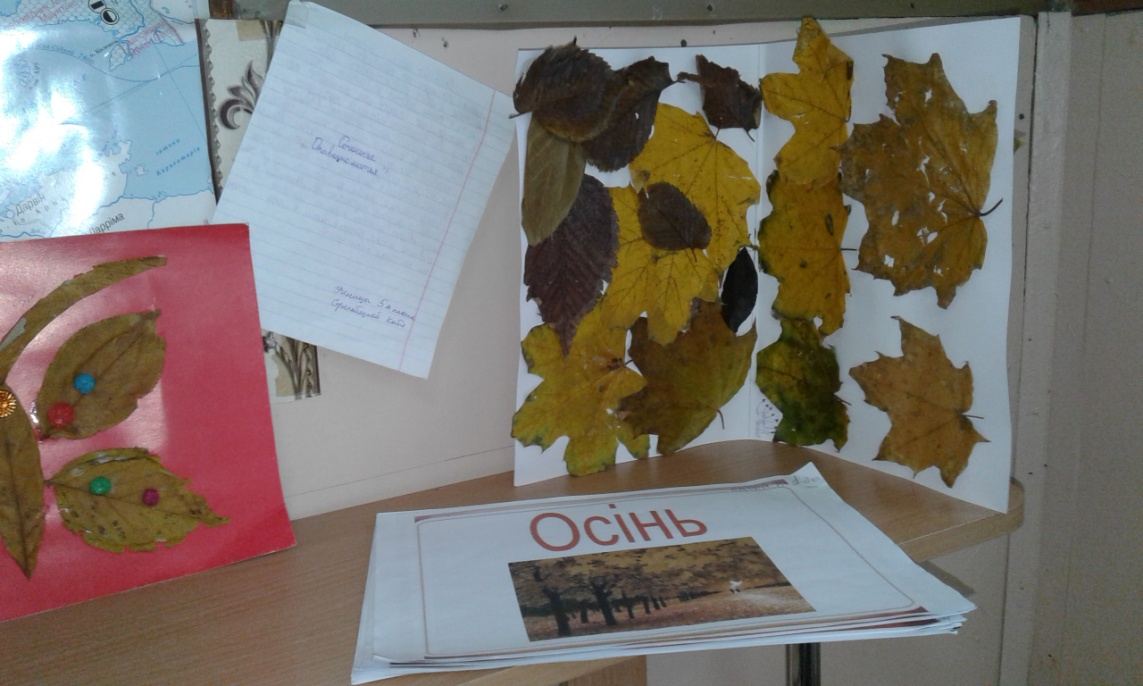 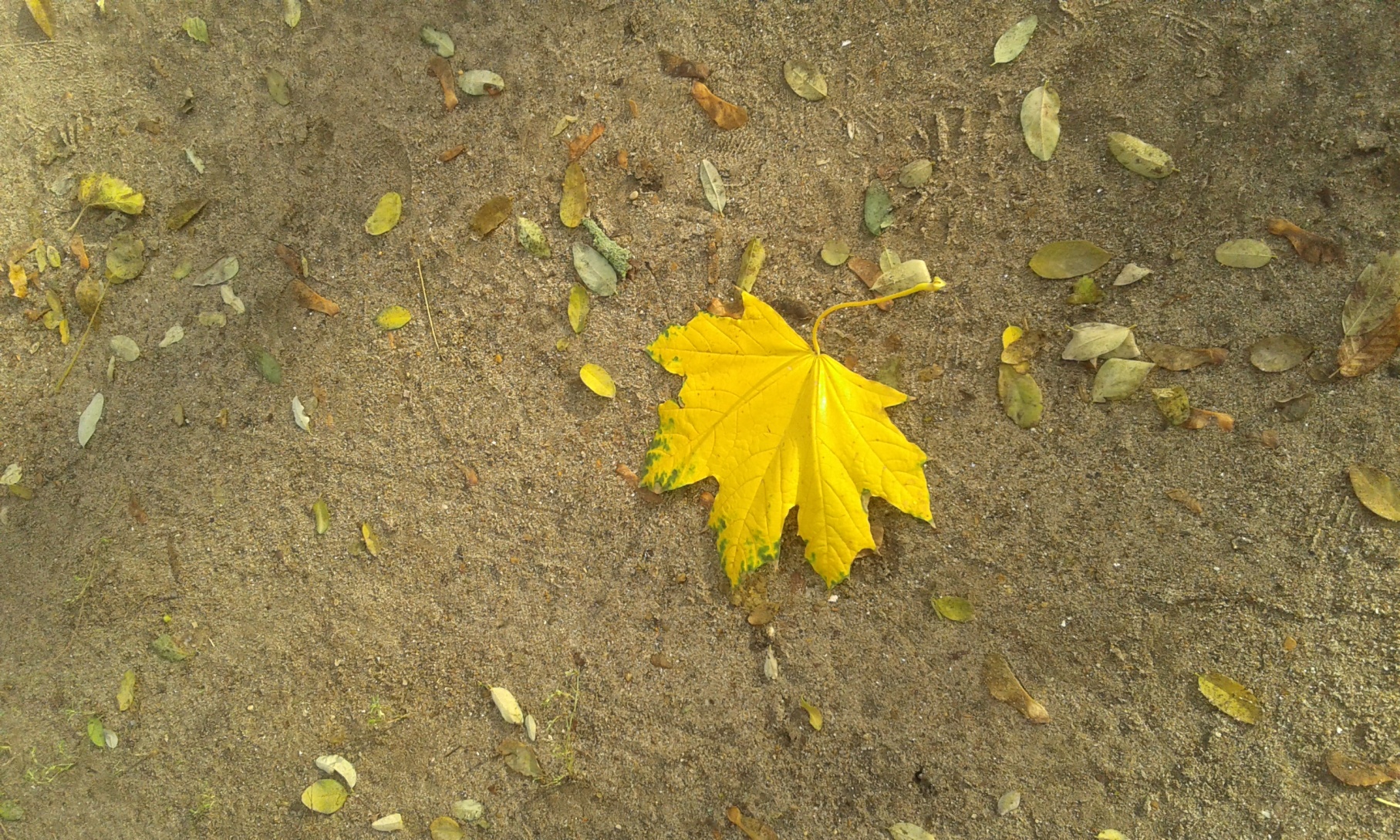 Виставка учнівських робіт:
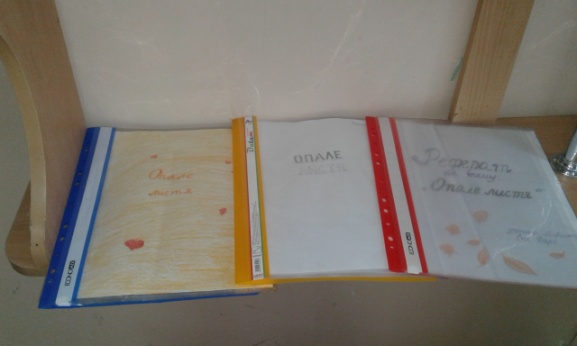 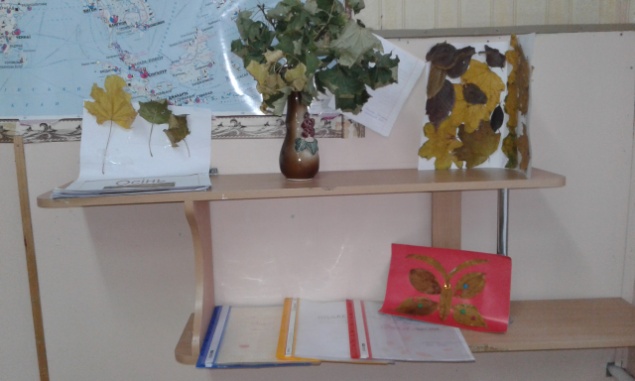 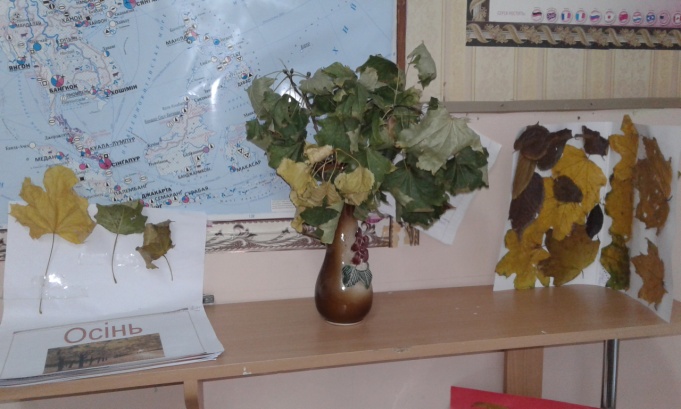 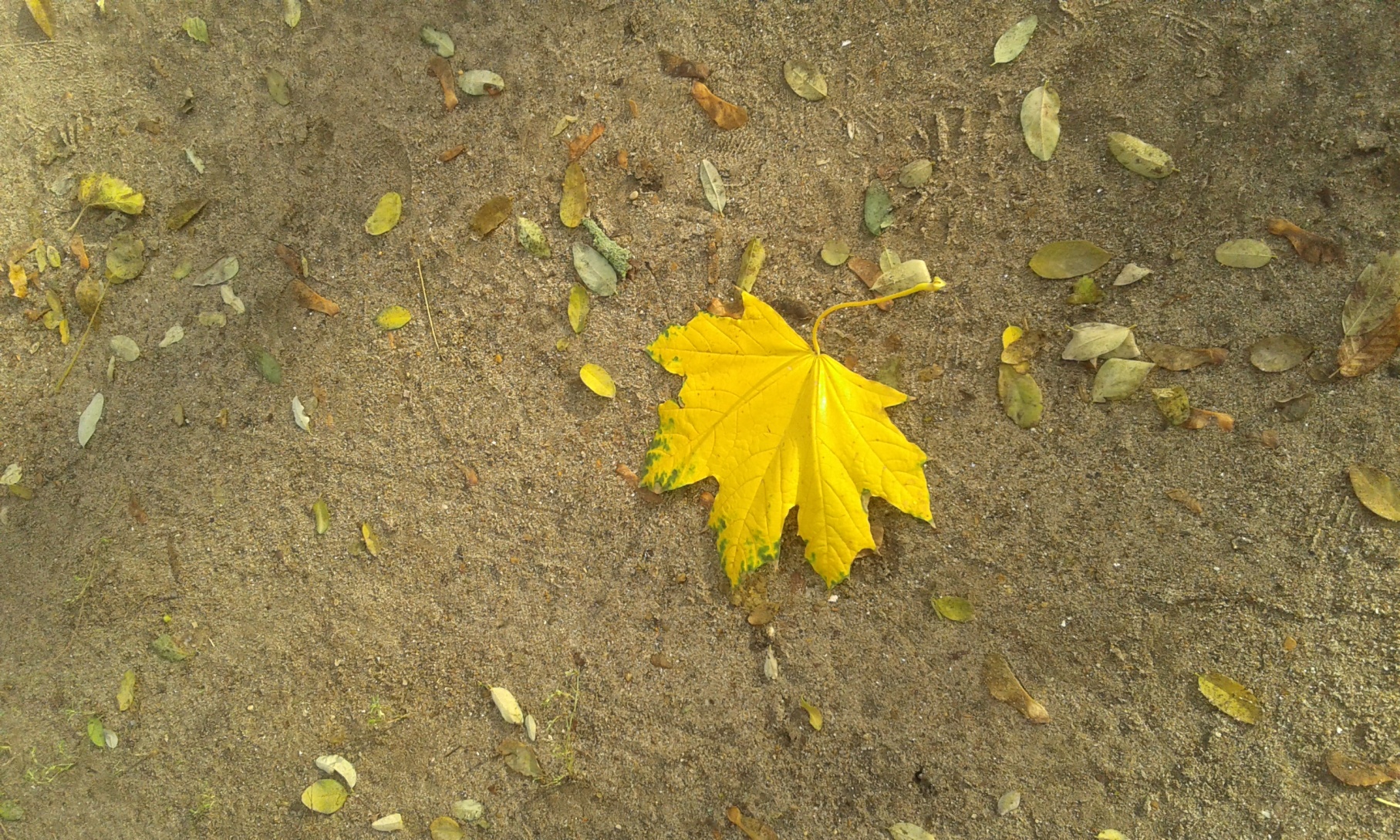 В роботі використані матеріали: 

* Методичний посібник  Ковтонюк Л.В. 
“Усі уроки природознавства.5 клас.” -Х.:Вид.група “Основа”, 2013.

* Фотоматеріали уроків  та учнівських робіт у 5-х класах  ОЗОШ№16;
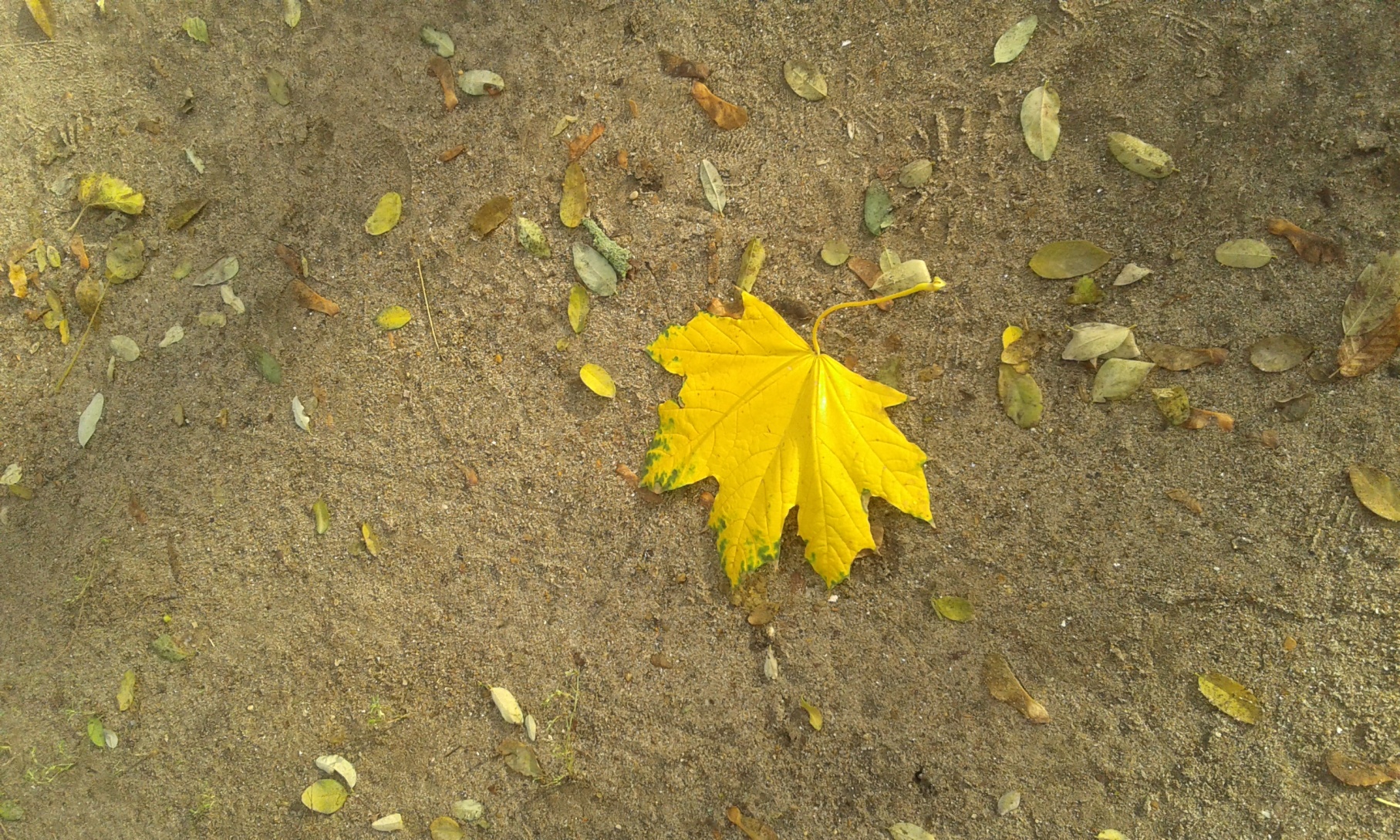 Дякую за увагу.